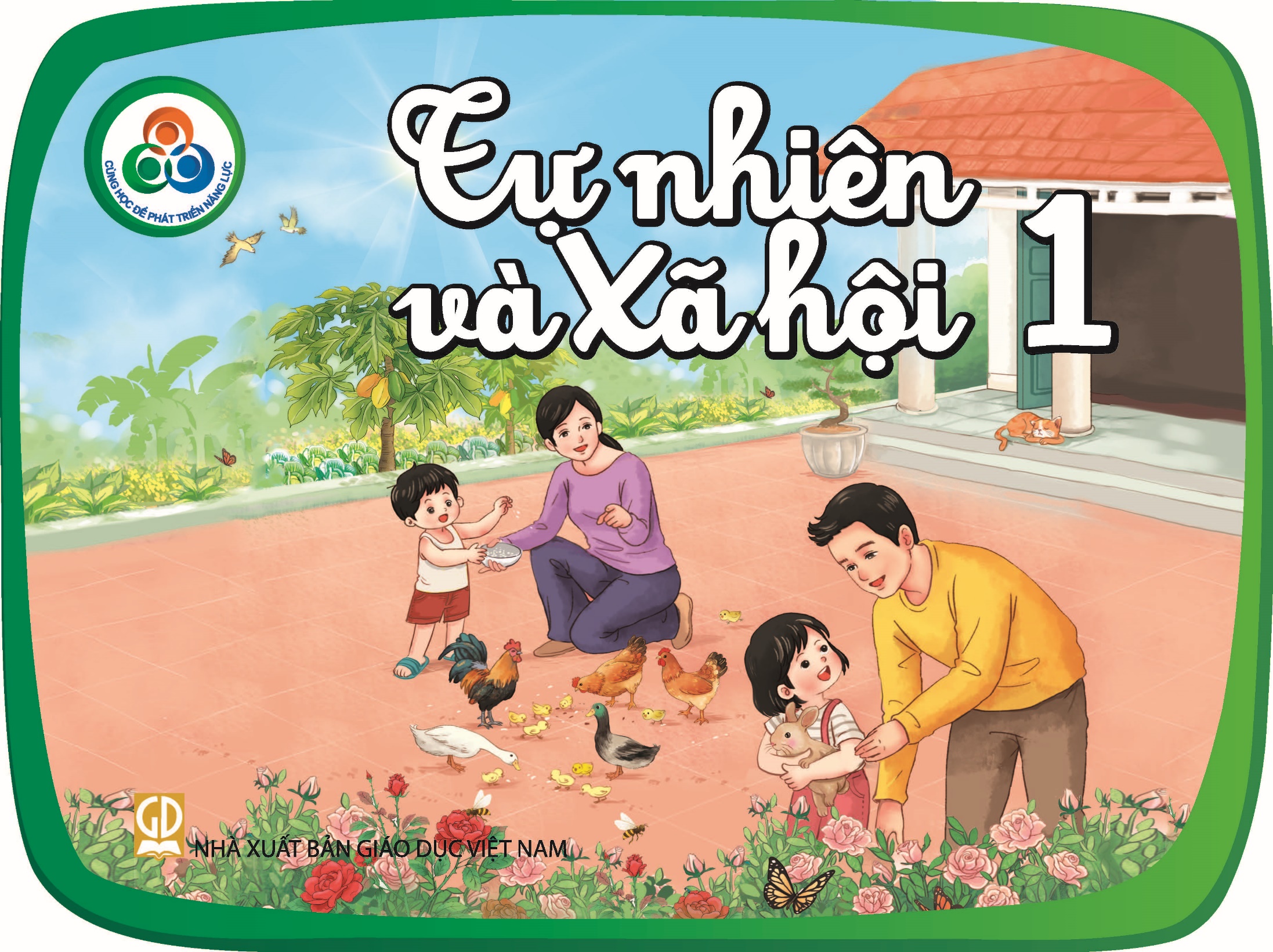 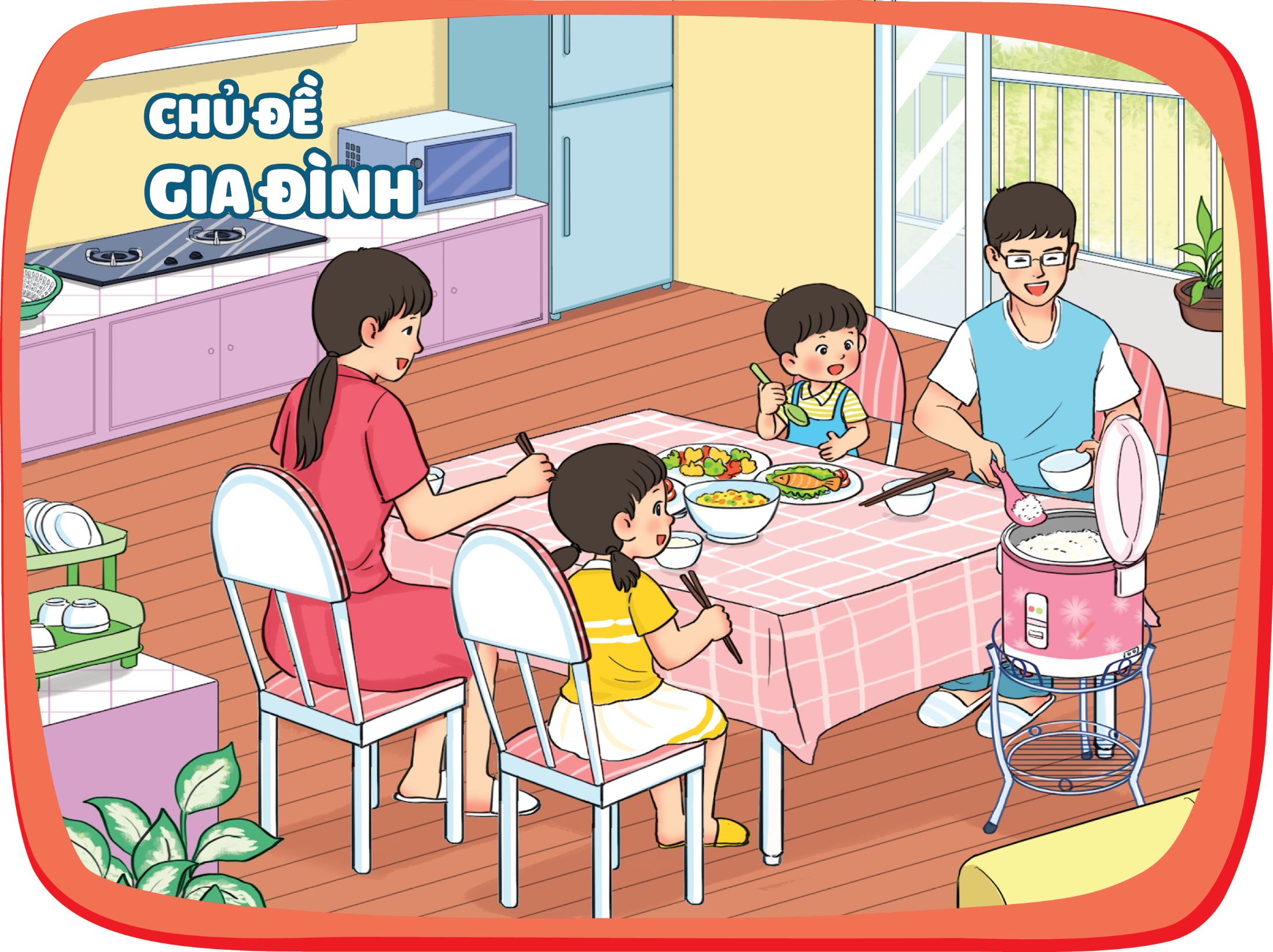 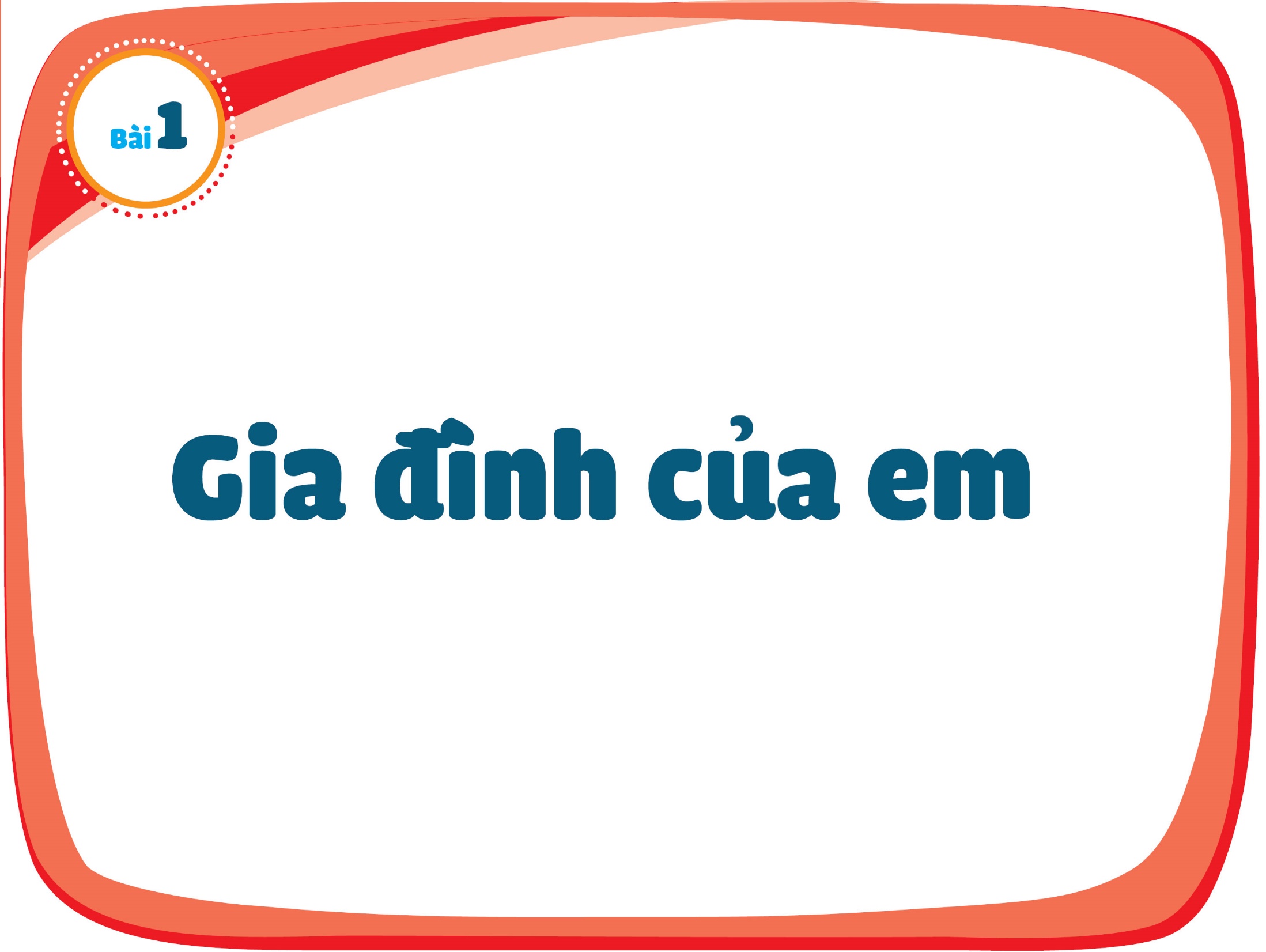 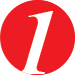 Hãy kể về gia đình của mình.
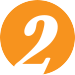 Gia đình các bạn trong hình có những ai? 
Mọi người đang làm gì?
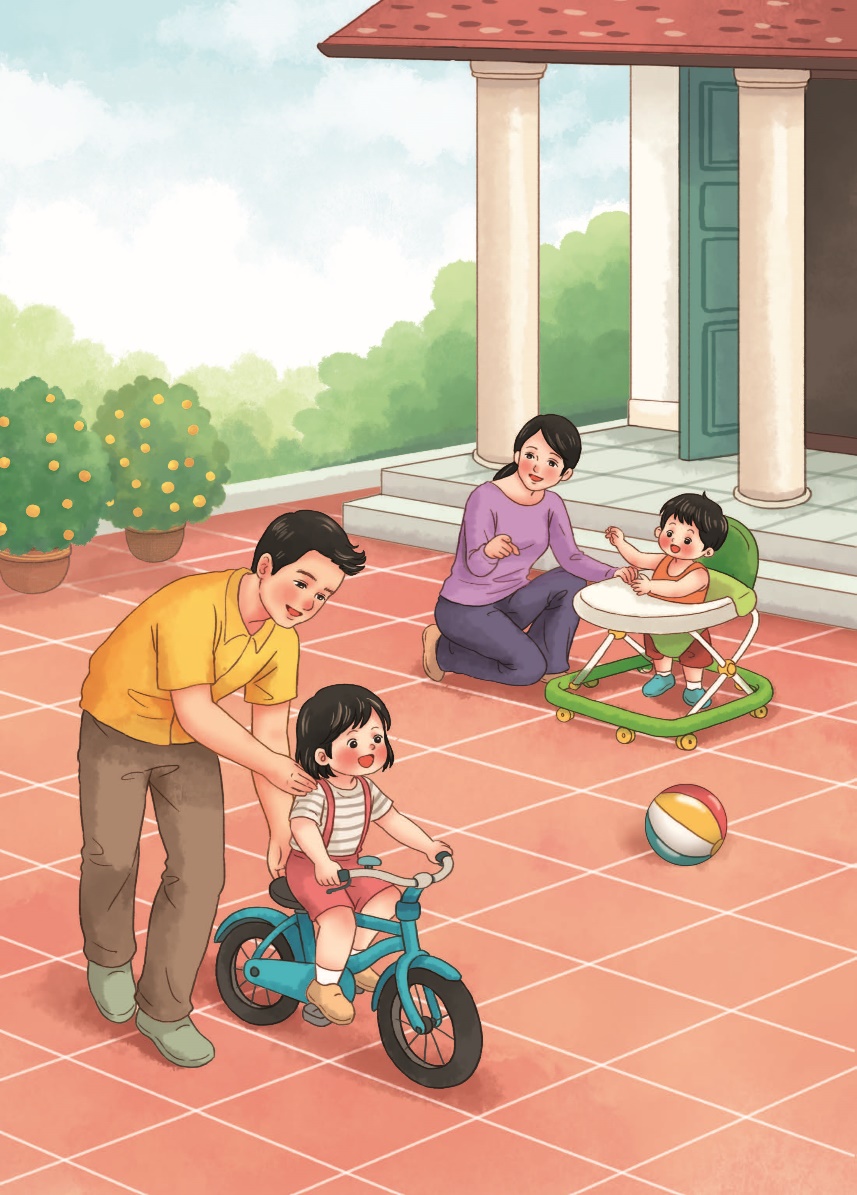 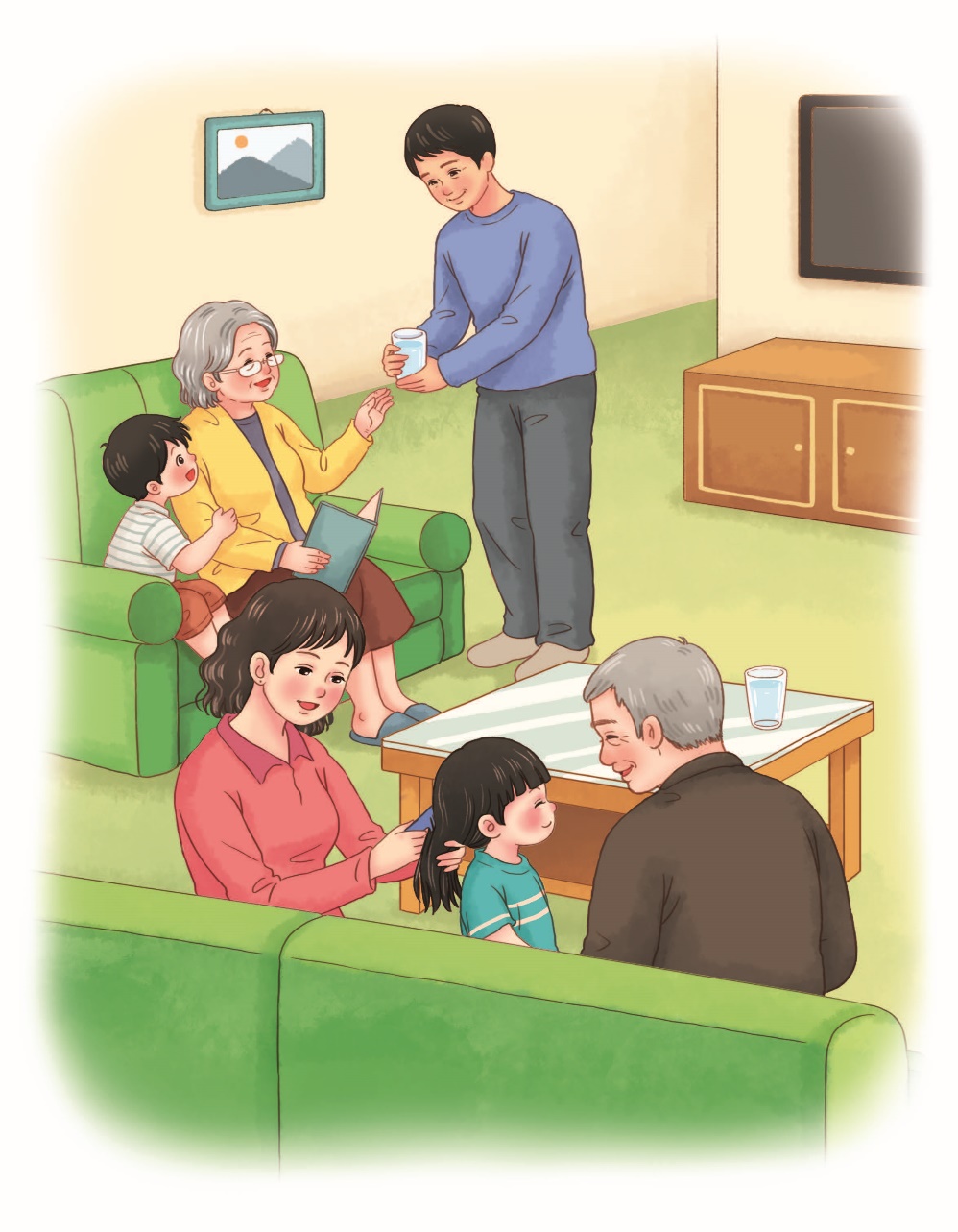 1
2
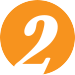 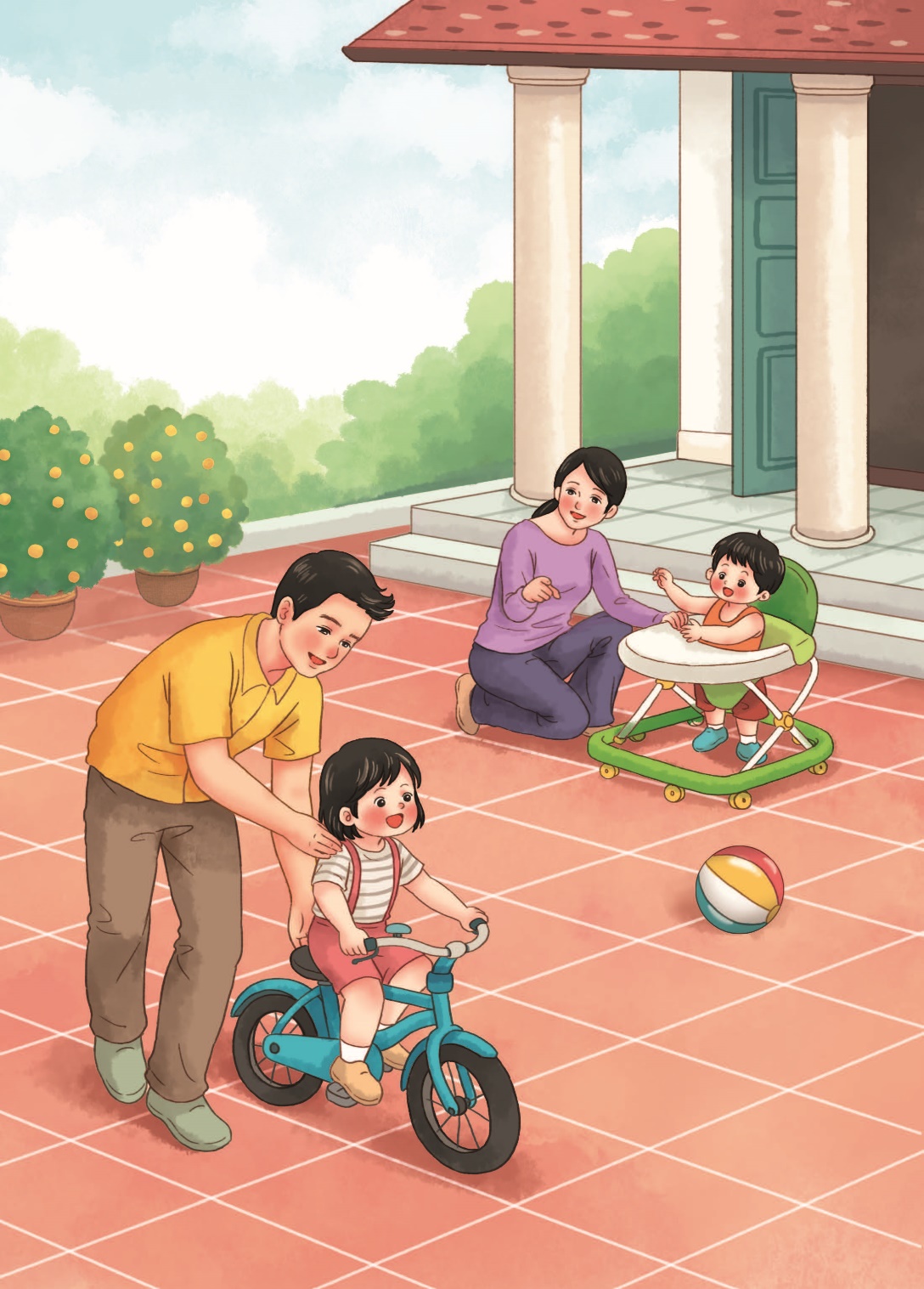 A, chị đi xe được rồi!
Ê, ê…
Bố ơi! Thích quá!
1
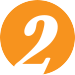 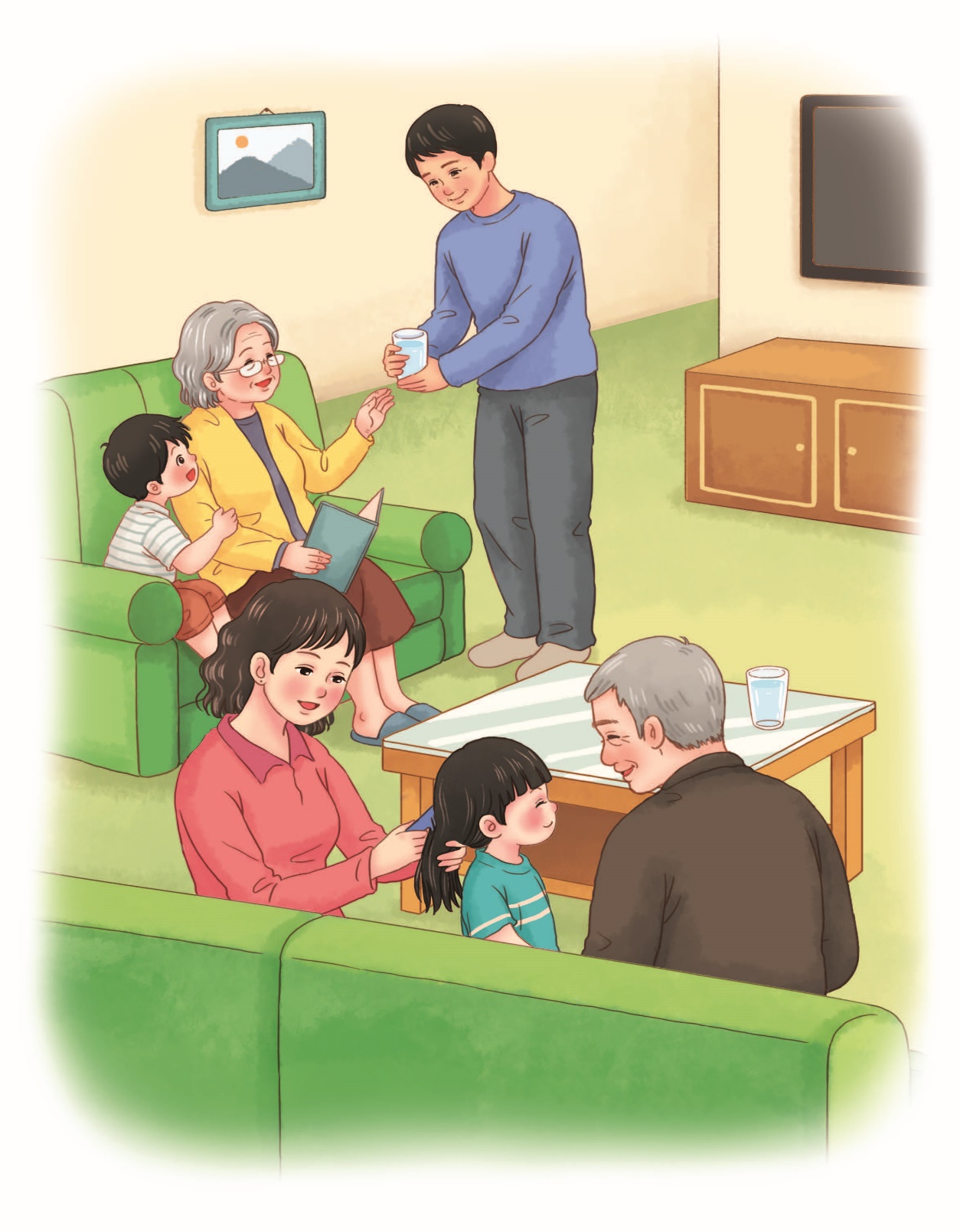 2
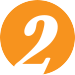 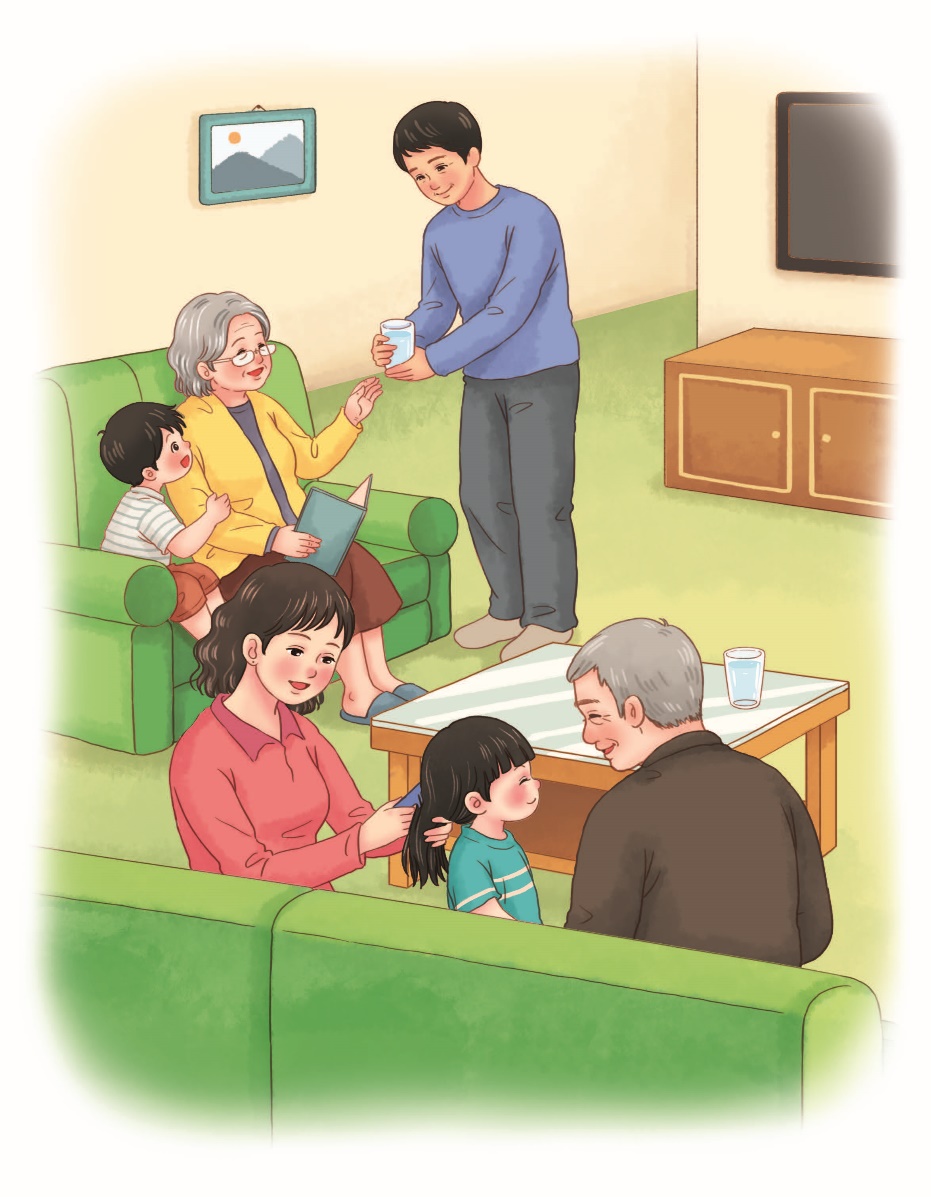 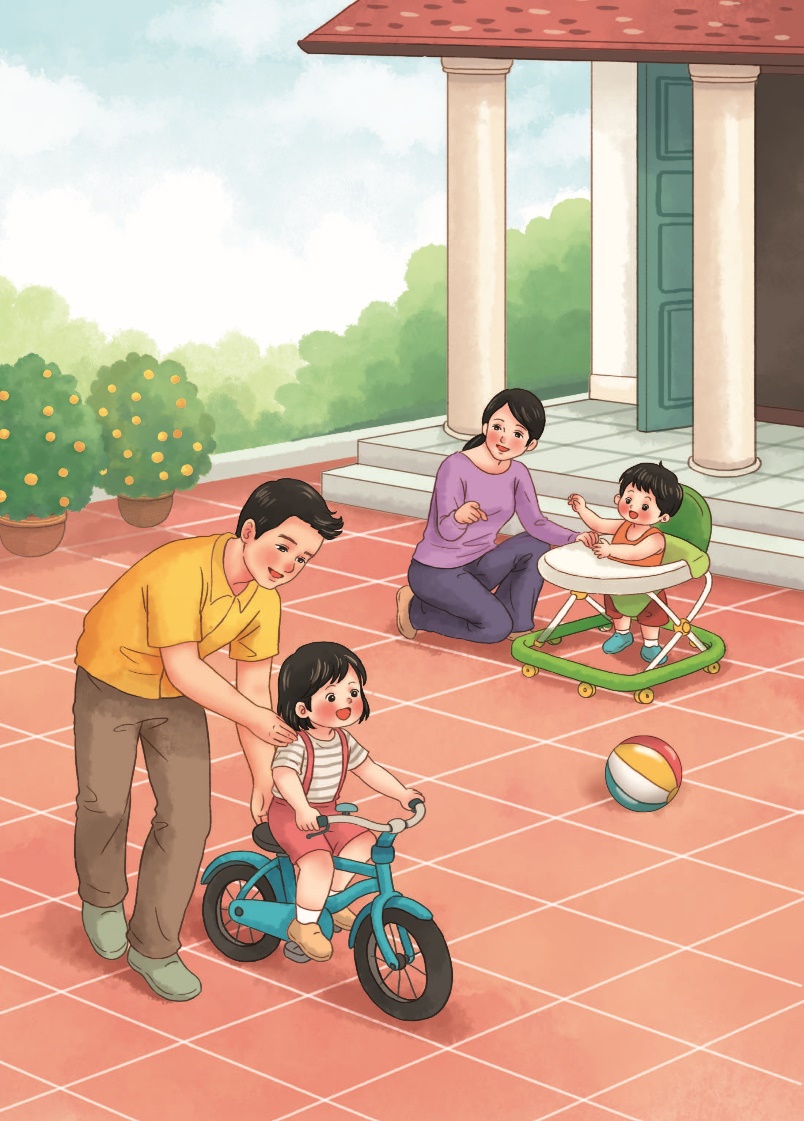 2
1
Ông bà, bố, mẹ, anh, chị, em là những người thân trong gia đình. 
Mọi người trong gia đình yêu thương và chăm sóc nhau.
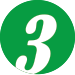 Cùng giới thiệu về bản thân.
Mình tên là An, 
là anh lớn trong nhà.
Mình tên là Hà.
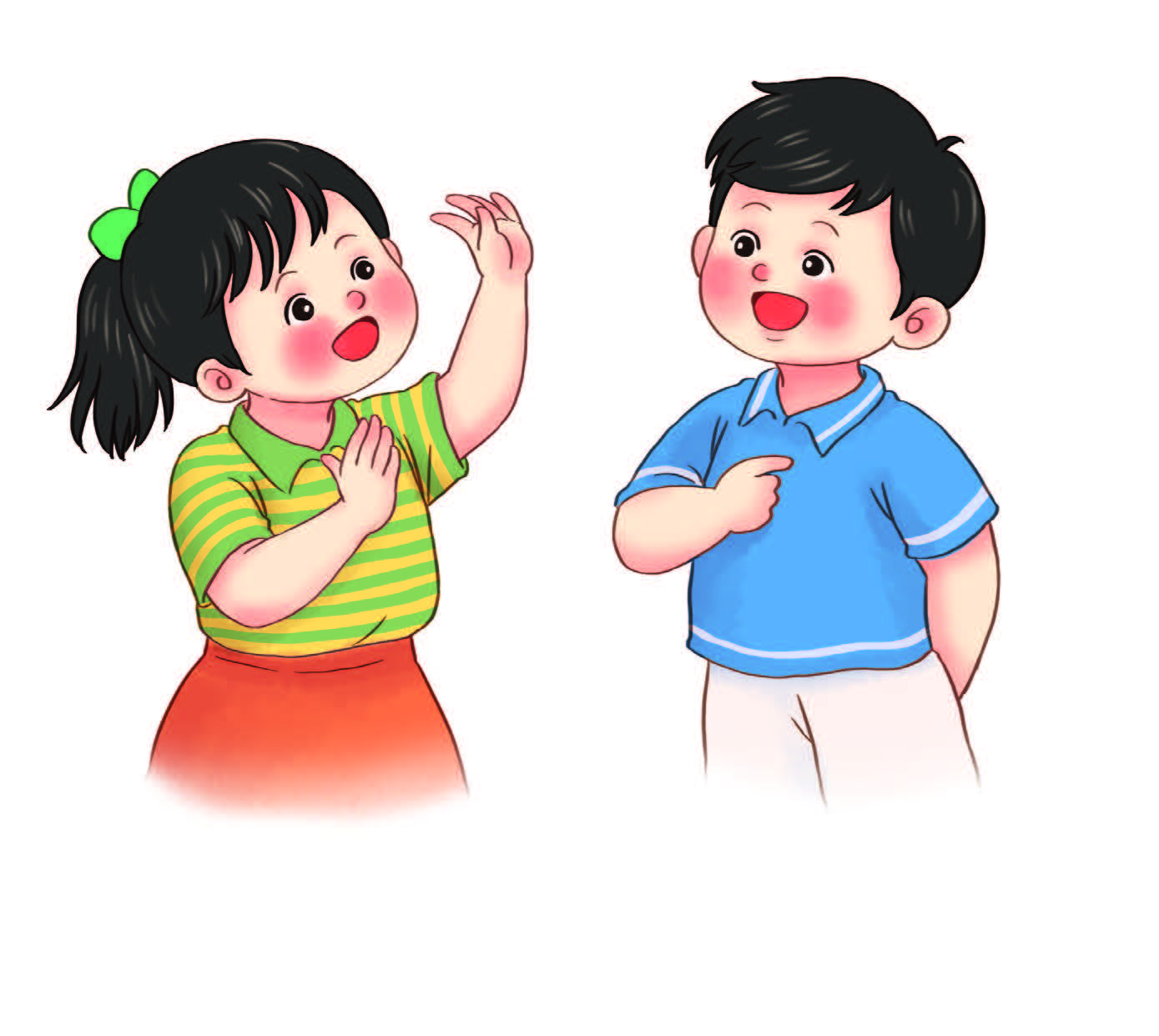 3
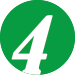 Cùng giới thiệu về gia đình của mình.
Nhà mình có ông ở cùng.
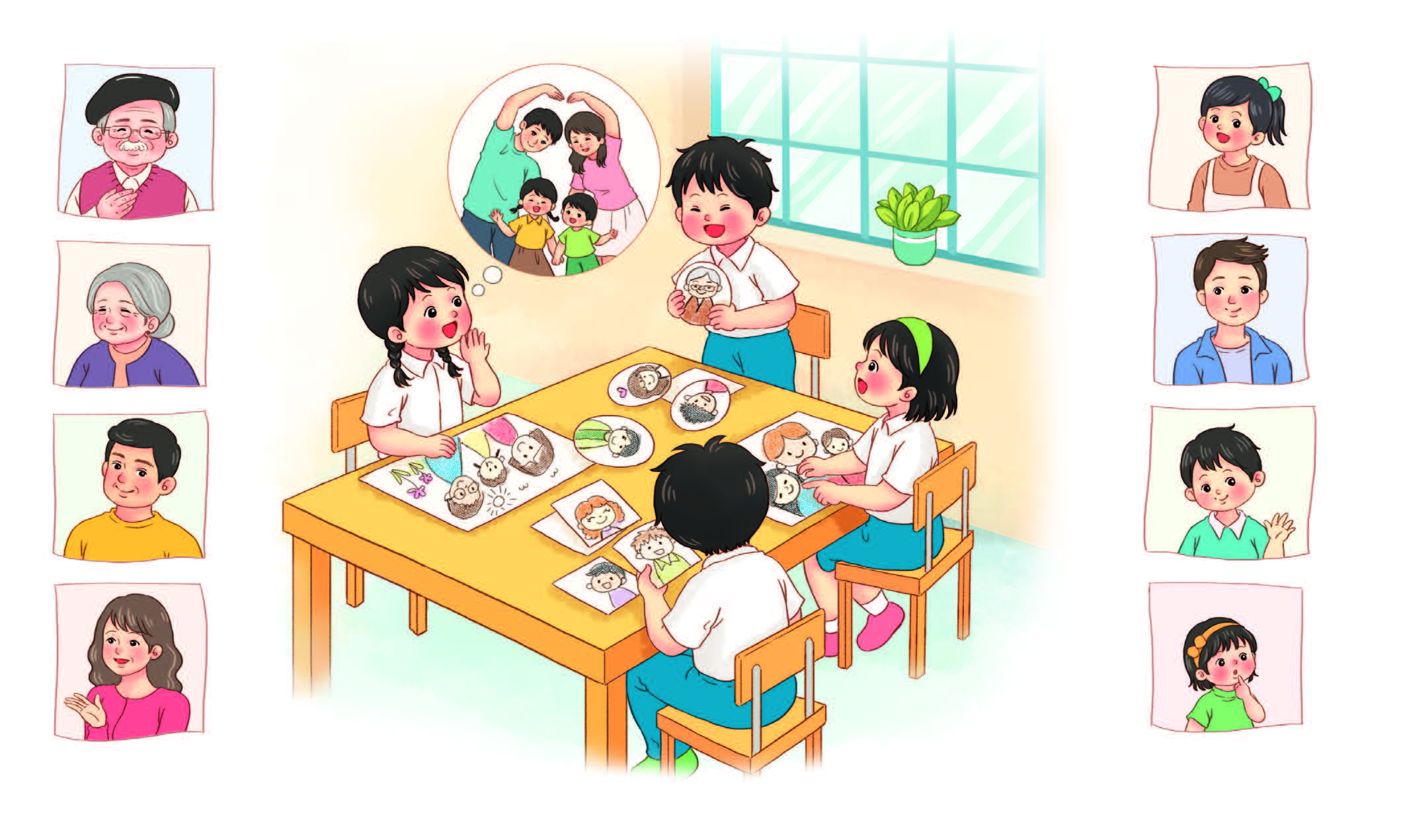 4
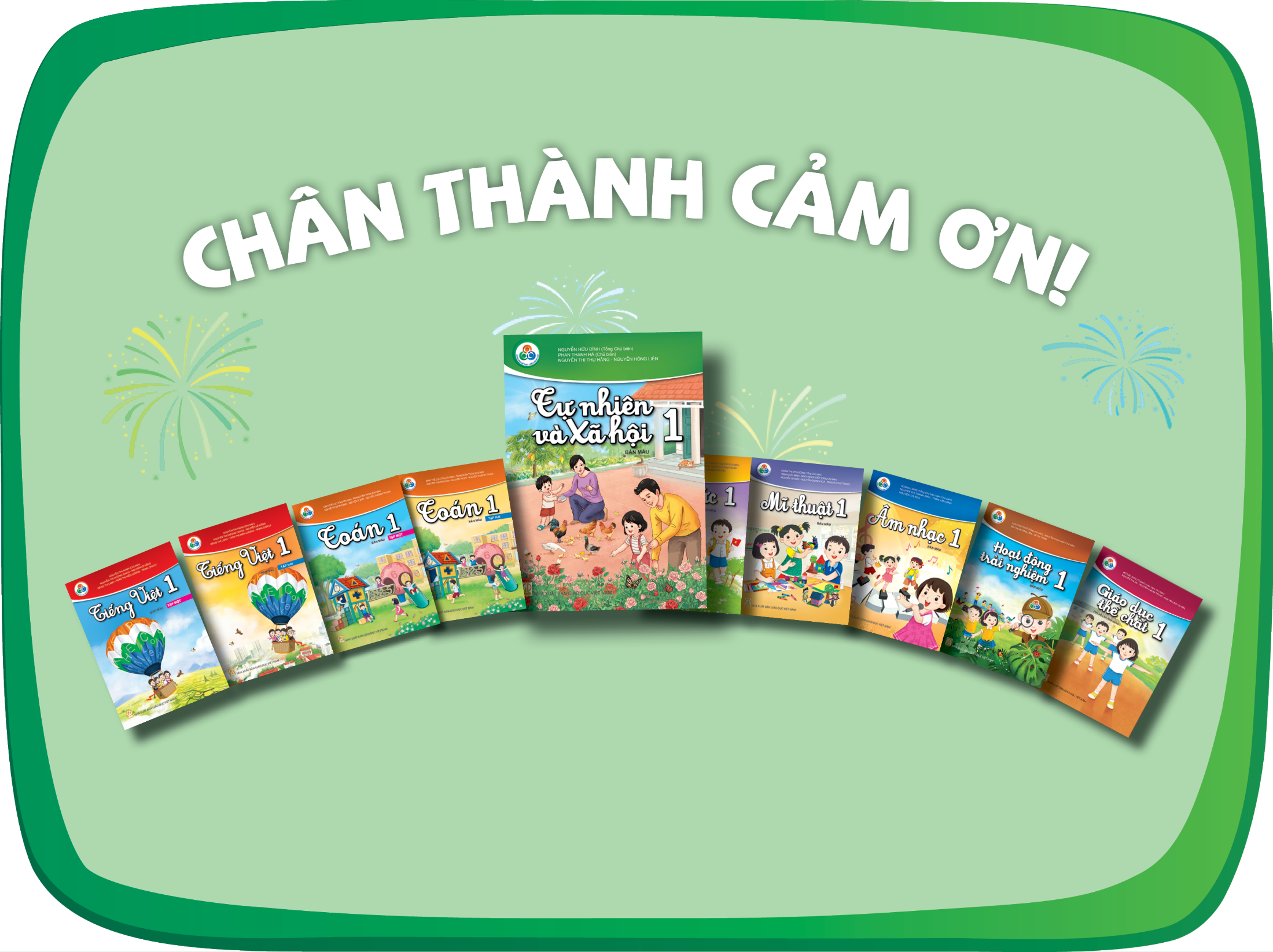 [Speaker Notes: CHÂN THÀNH CẢM ƠN]